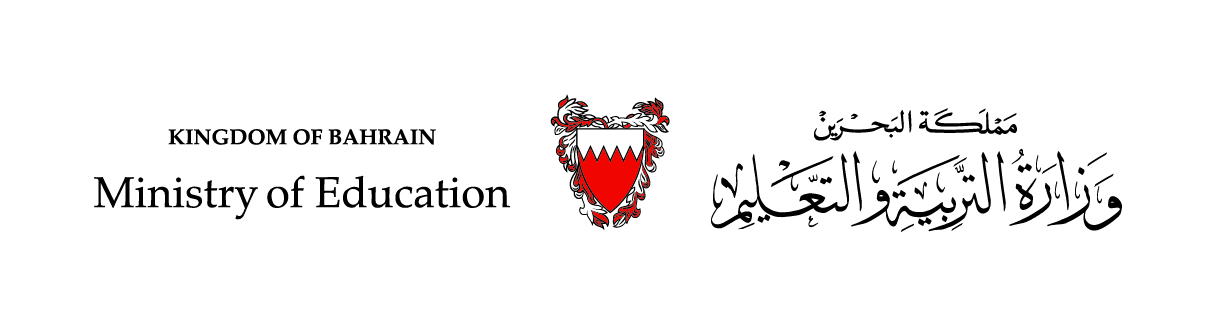 الحَلْقَةُ الأولى/ اللُّغَةُ العَرَبيّةُ                          الصَّفُّ الأوّلُ الابْتِدائِــــــيُّ/ الفَصْلُ الدِّراسِيُّ الثّاني
وَحْدَةُ: وَطَنُنا                                                                                   الدَّرْسُ الأَوَّلُ: حَرْفُ (ص)
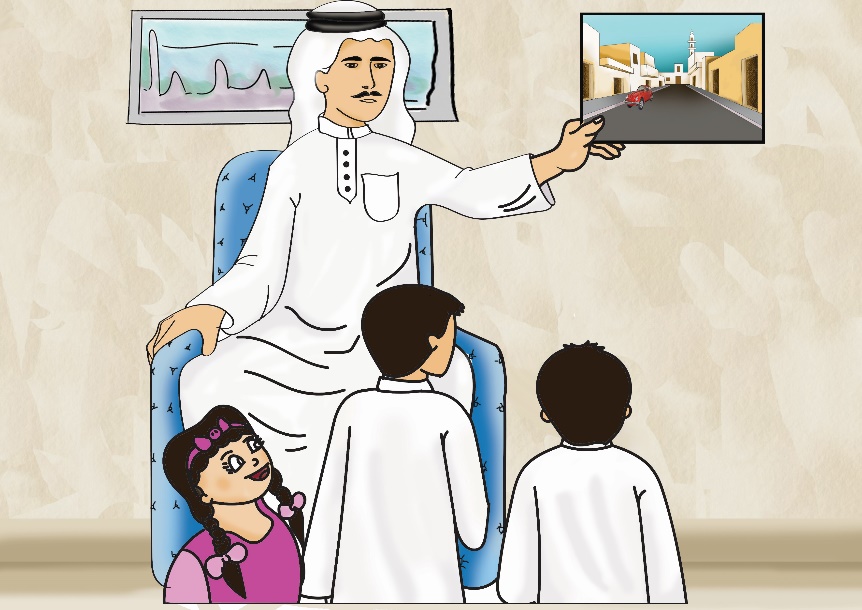 5- التَّعبيرُ
وزارة التربية والتعليم –الفصل الدراسي الثاني 2020-2021م
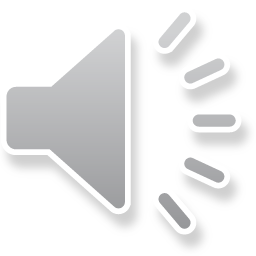 اللُّغَةُ العَرَبيّةُ / الصَّفُّ الأوّلُ/ الدَّرْسُ الأَوَّلُ/ خامِسًا: التَّعبيرُ
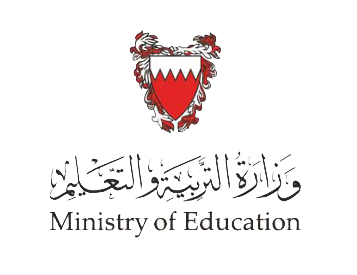 1. أُكَوِّنُ جُمْلَةً بِالبِطاقاتِ الخَضْراءِ، وَجُمْلَةً أُخْرى بِالبِطاقاتِ الزَّرْقاءِ:
باسِمٌ
تُحِبُّ
مَمْلَكَةَ
البَحْرَيْنِ
الوَطَنِيَّ
زارَ
رِحابُ
الـمُتْحَفَ
البَحْرَيْنِ.
رِحابُ
مَمْلَكَةَ
تُحِبُّ
زارَ
-------------------------------------------------------
---------------------------------------------------------
باسِمٌ
الـمُـتْحَفَ
الوَطَنِيَّ.
وزارة التربية والتعليم –الفصل الدراسي الثاني 2020-2021م
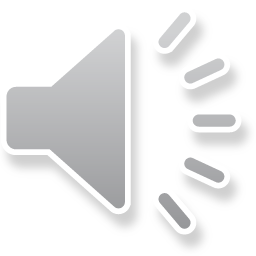 اللُّغَةُ العَرَبيّةُ / الصَّفُّ الأوّلُ/ الدَّرْسُ الأَوَّلُ/ خامِسًا: التَّعبيرُ
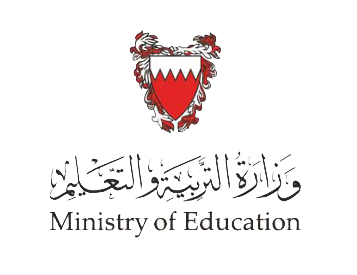 2. أُرَتِّبُ الجُمَلَ؛ لِأَحْصُلَ عَلى فِقْرَةٍ مُسْتَعينًا بِالـمَـشاهِدِ:
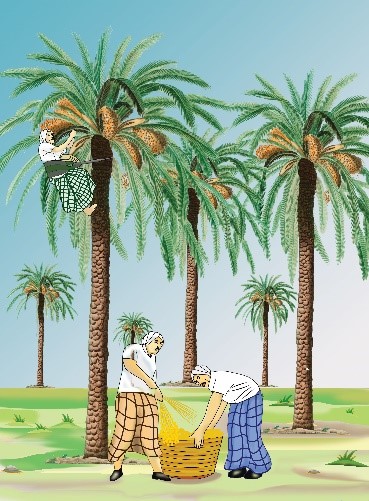 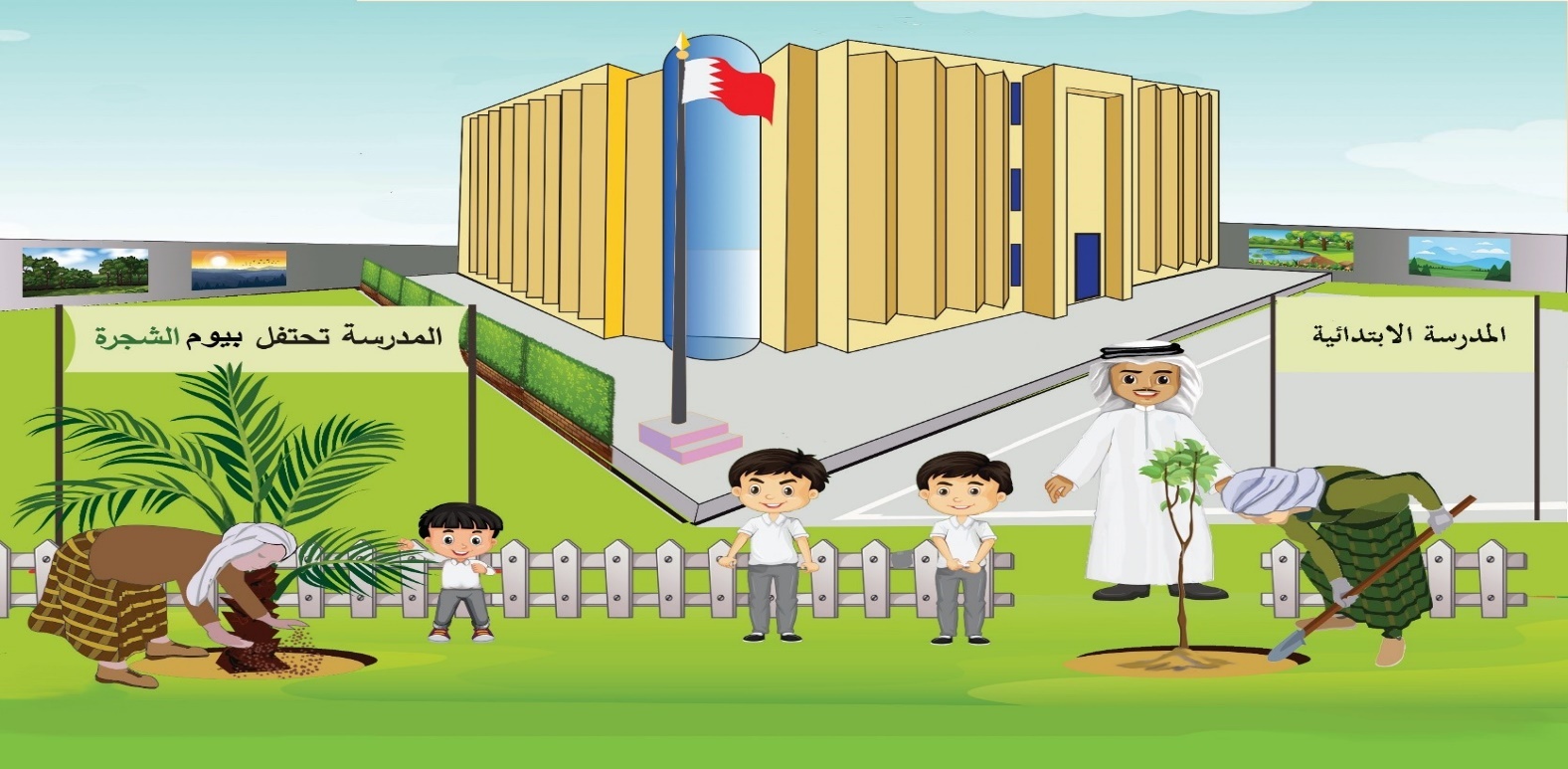 - وَيَجْمَعونَ ثِمارَها بِفَرَحٍ.
3
- يُحِبُّ أَهْلُ البَحْرَيْنِ أَشْجارَ النَّخيلِ.
1
- فَيَغْرِسونَها بِعِنايَةٍ.
2
وزارة التربية والتعليم –الفصل الدراسي الثاني 2020-2021م
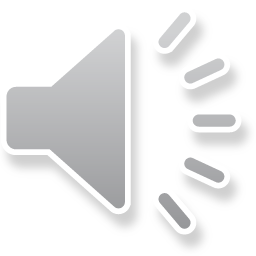 اللُّغَةُ العَرَبيّةُ / الصَّفُّ الأوّلُ/ الدَّرْسُ الأَوَّلُ/ خامِسًا: التَّعبيرُ
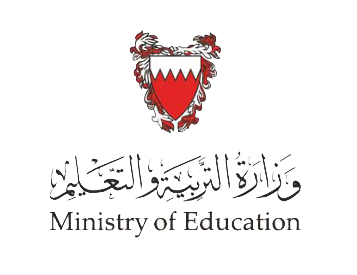 انْتَهى الدَّرْسُ
وزارة التربية والتعليم –الفصل الدراسي الثاني 2020-2021م
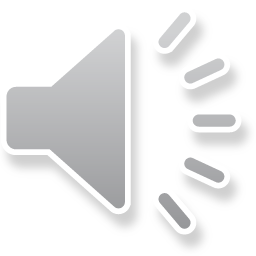 اللُّغَةُ العَرَبيّةُ / الصَّفُّ الأوّلُ/ الدَّرْسُ الأَوَّلُ/ خامِسًا: التَّعبيرُ